Road safety
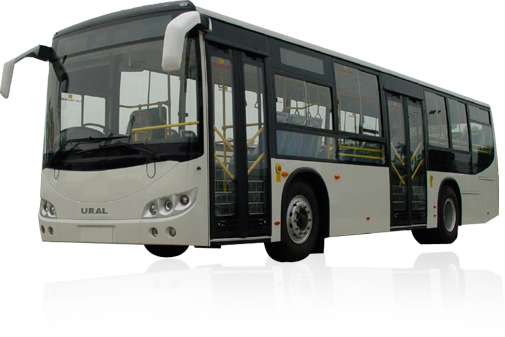 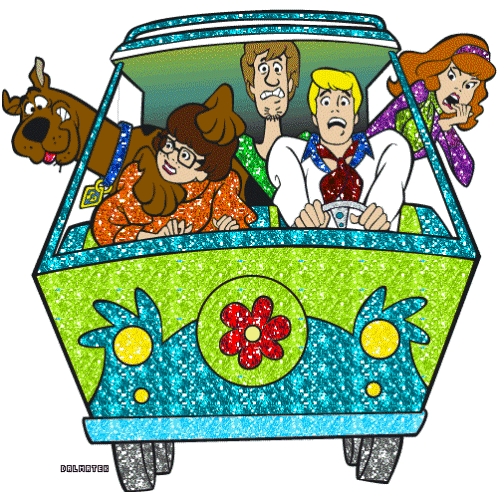 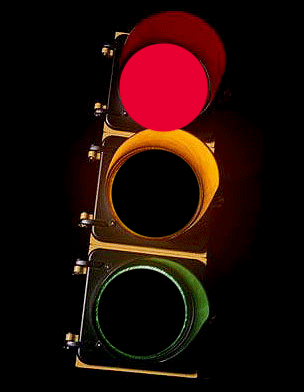 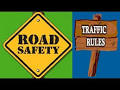 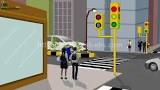 What are we going to do in our     lesson?
We’ll read about road safety 
Learn how to give instructions
Learn new words
Sing a song
Play games
Write some words
Practise grammar
Speak about safety rules
Фонетическая зарядка
[æ] traffic, back, stand 
[ai] light, driver, bike, line, sign
[i:] lean, seat, zebra
[ei] pavement, way, plane, train
[o] walk, talk, crossing, across, both
What can you see in our town?
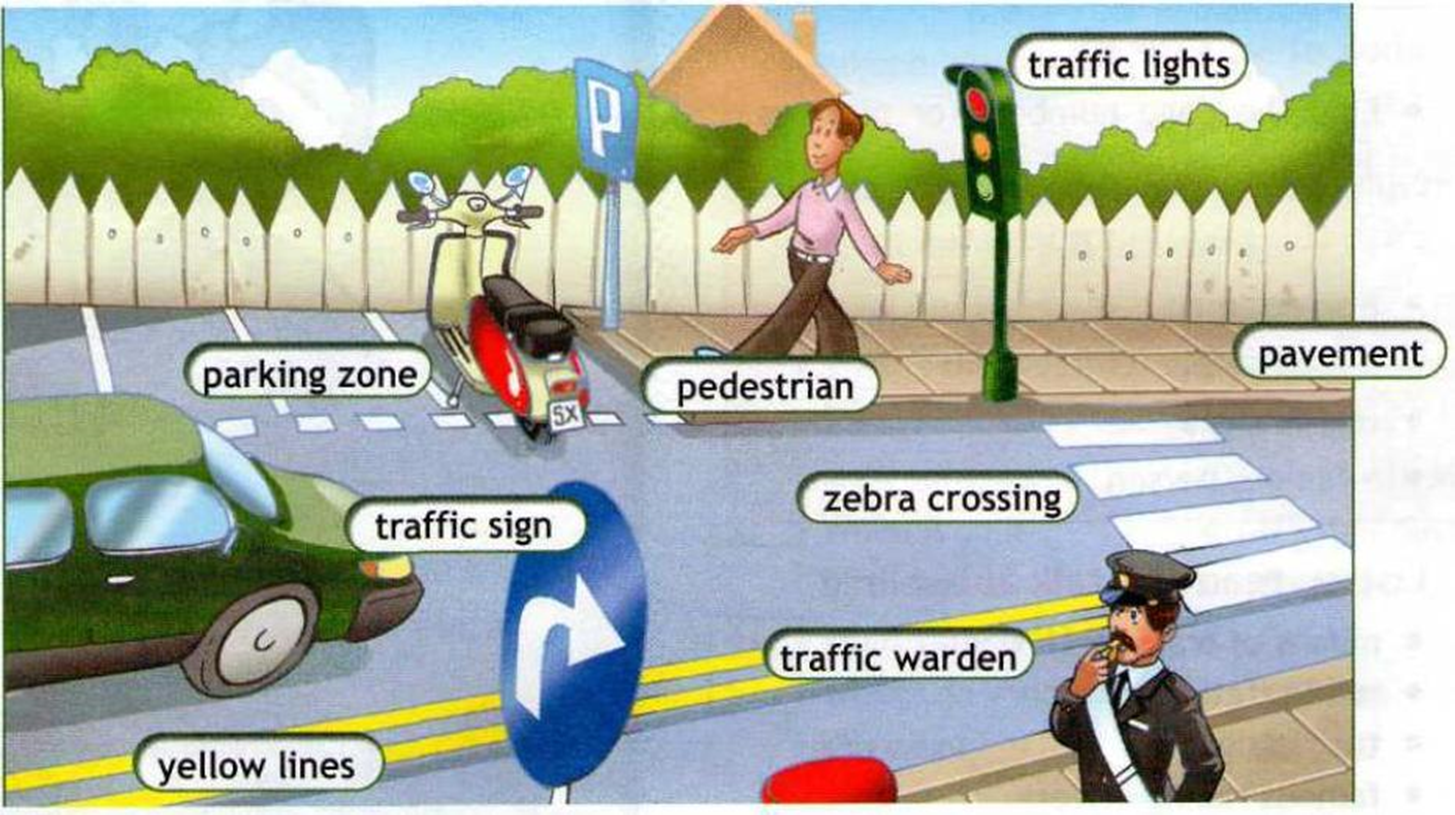 Match the words and the pictures
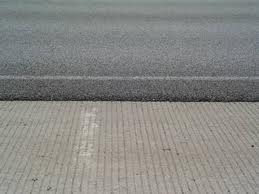 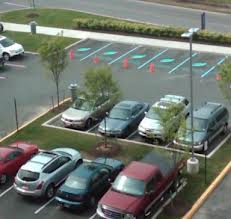 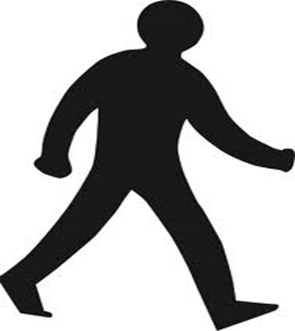 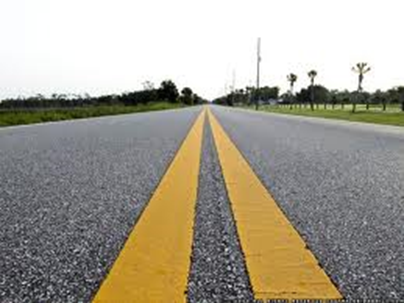 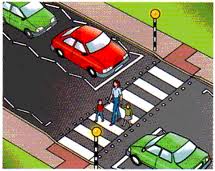 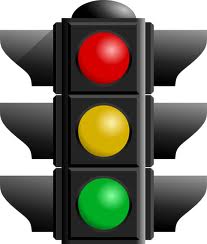 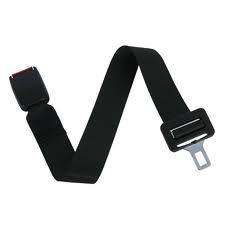 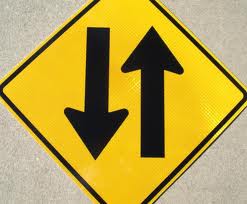 Match the words to make phrases:
Wear
the window
Walk straight
the pavement
Look
the driver
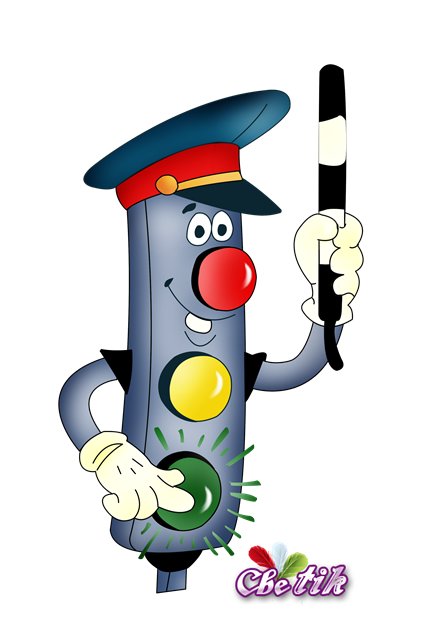 Run onto
the road
Talk to
both ways
Walk on
across the road
Lean out of
a seat belt
It’s dangerous
It’s safe
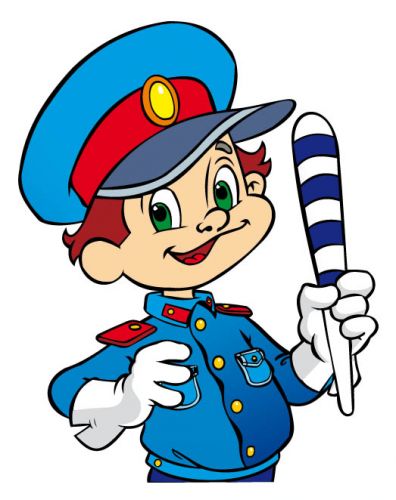 Look both ways
Run onto the road
Talk to the driver
Walk straight across the road
Walk on the pavement
Wear a seat belt
Lean out of the window
Повелительное наклонение
I wear my seatbelt.
Wear your seatbelt!
I don’t talk to the driver. 
Don’t talk to the driver!
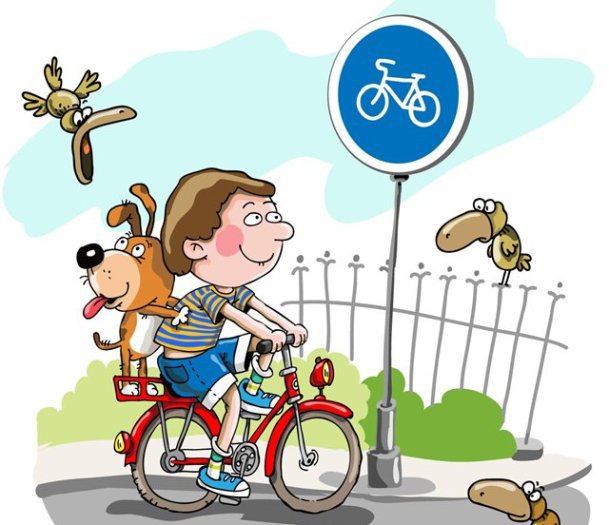 Give instructions on road safety
Complete the spidergrams with the words
car
bicycle
bus
RULES OF SAFETY ON THE ROAD
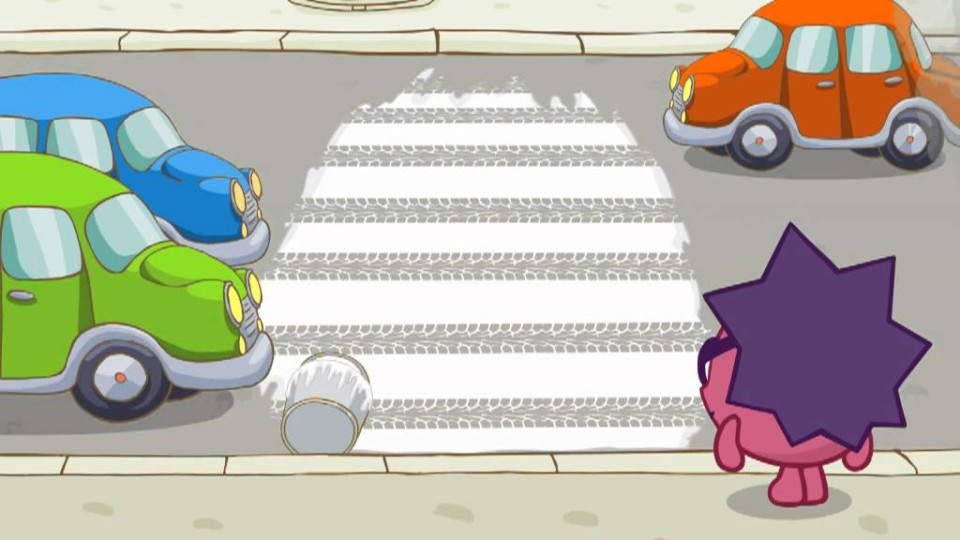 DON’T
Lean out of the window
DON’T
Run onto the road
Look both ways
DON’T
Walk straight across the road
DON’T
Talk to the driver
Walk on the pavement
Wear a seat belt
Самооценка результатов своей учебной деятельности
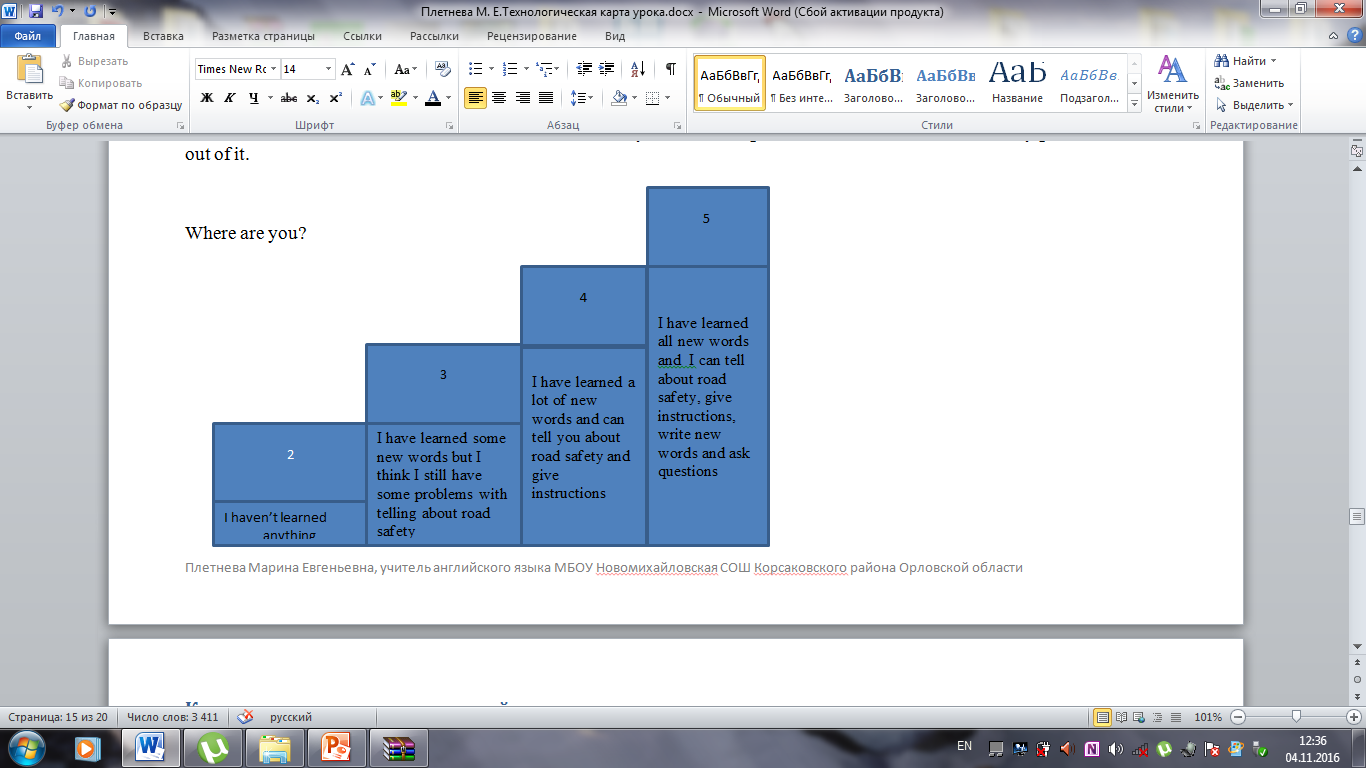